Semantic Computing in Real-World: Vertical and Horizontal application, within Enterprise and on the Web
Panel at Intl Conf on Semantic Computing, Palo Alto, CA, Sept 20m 2011

Amit P. Sheth       LexisNexis Ohio Eminent Scholar
Ohio Center of Excellence in Knowledge-enabled Computing (Kno.e.sis)
Wright State University, Dayton, OH
amit@knoesis.org
Semantics as core enabler, enhancer @         Kno.e.sis
Ohio Center of Excellence in Knowledge-enabled Computing
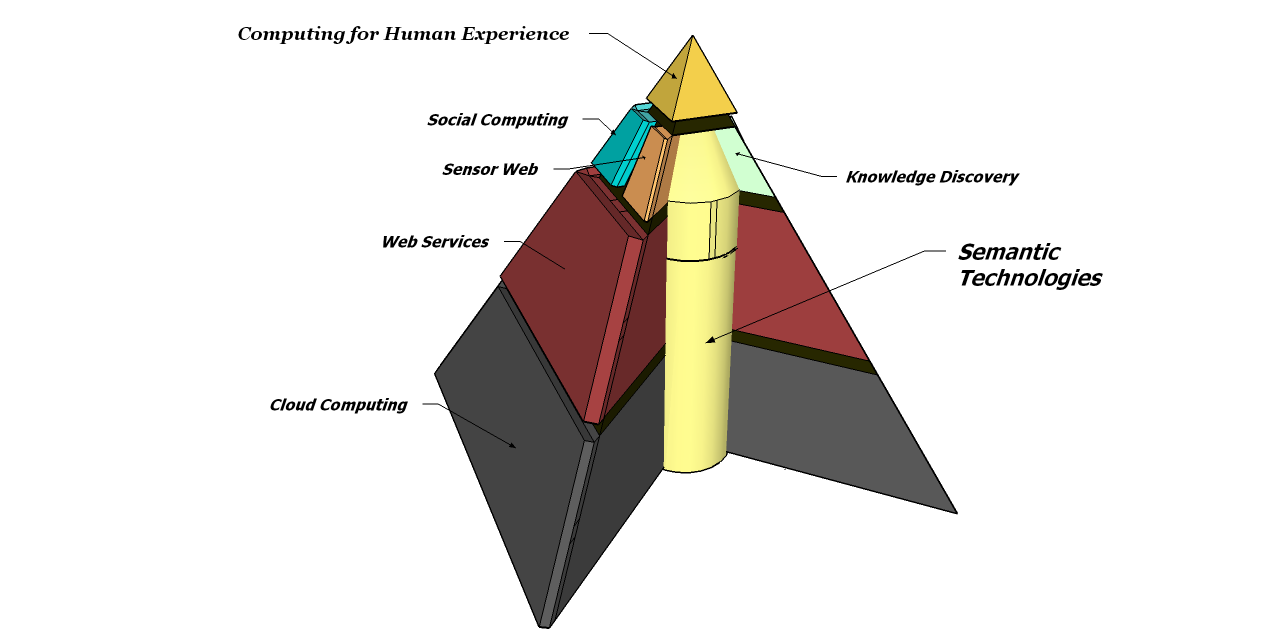 one of the two largest academic groups in Semantic Web; multidisciplinary;

15 Faculty
~50 PhD Students
knoesis.org
Semantics & Semantic Web in 1999-2002
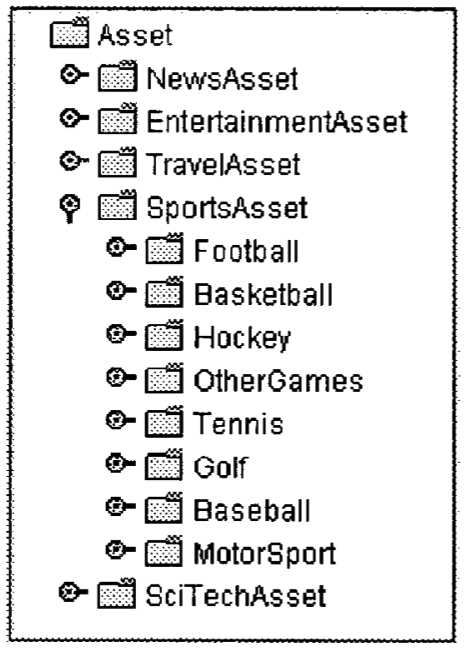 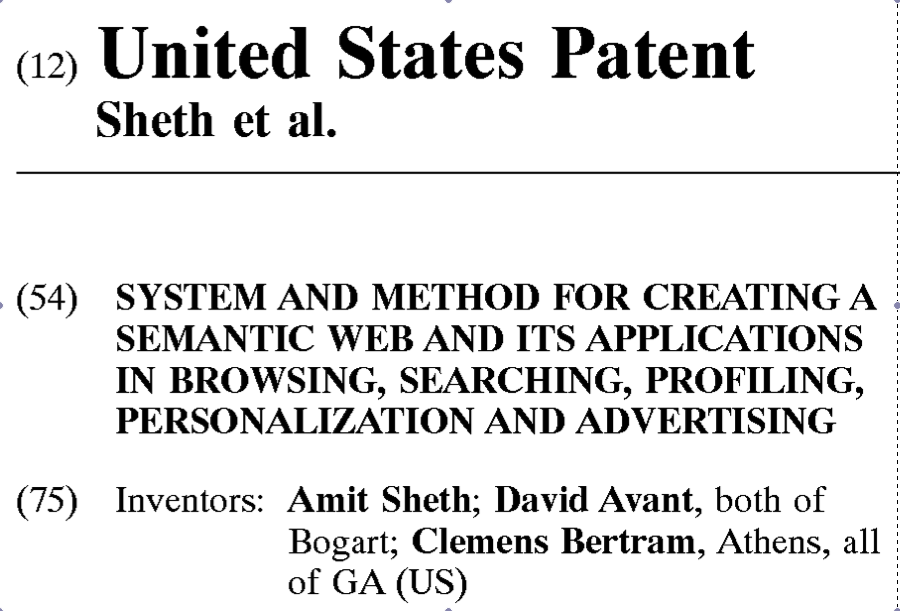 2001
Patent : http://bit.ly/sw-p
Significant Presence In …
BBC Sound Index
MediaAnywhere
/Taalee
Twitris
Twarql
……….
Pharmaceutical
Defense
Health Care
ASEMR
Finance
GIS
Life Science
Scooner
……….
Search
App Specific
Social
Sensor
Semantic Web In Action
Semantic Annotations
Create Domain Model and Knowledge bases
Taalee - MediaAnywhere
Bio2RDF
BestBuy
Linked Open Data
Schema.org
BBC Sound Index
Twarql
Global Investment Bank
Scooner
Semagix
ASEMR
Reasoning and Analysis
Semantic Search 1999 - 2001
Taalee Semantic/Faceted Search & Browsing (1999-2001)
uniform view of worldwide distributed assets of similar type
Targeted e-shopping/e-commerce
assets access
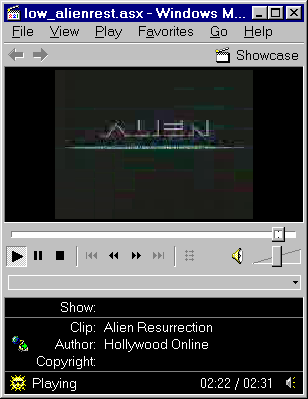 Taalee - Search
[Speaker Notes: Animation needs work]
Taalee Semantic/Faceted Search & Browsing (1999-2001)
ATTRIBUTE & KEYWORDQUERYING
SEMANTIC BROWSING
uniform view of worldwide distributed assets of similar type
Targeted e-shopping/e-commerce
assets access
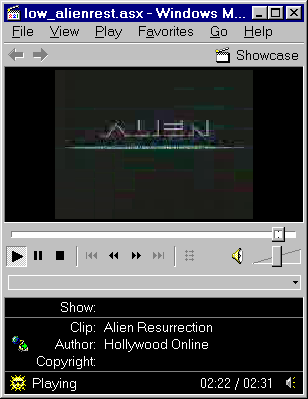 BLENDED BROWSING & QUERYING
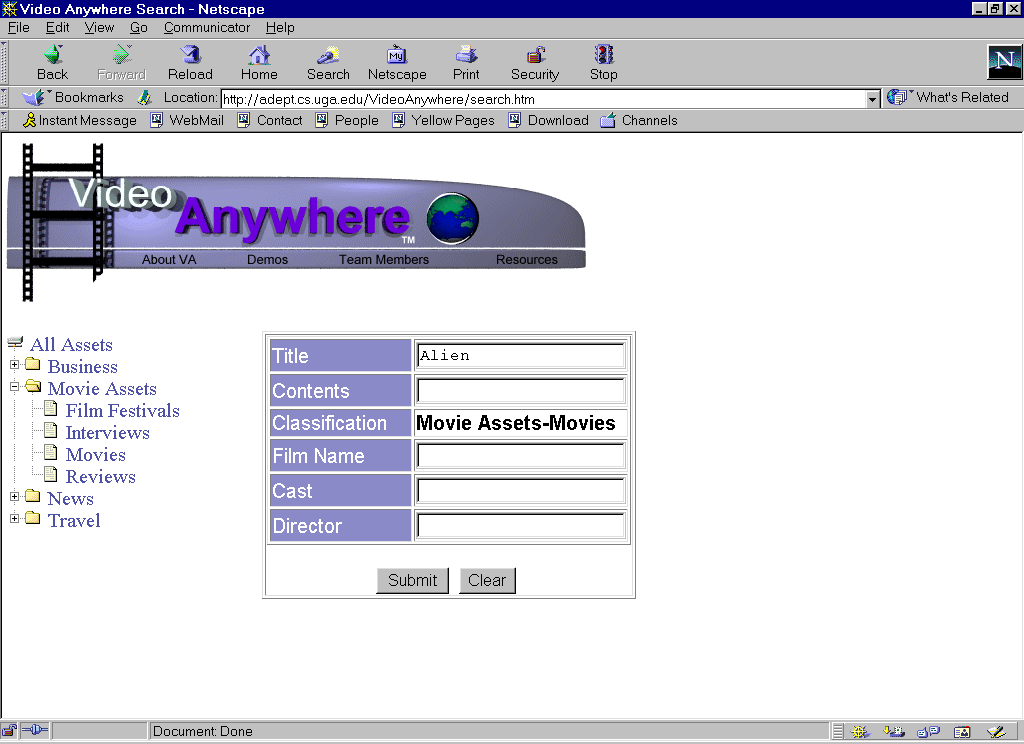 Taalee - Search
[Speaker Notes: Animation needs work]
Fast Forward to 2010 - 2011
Schema.org
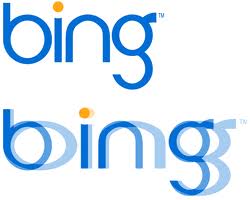 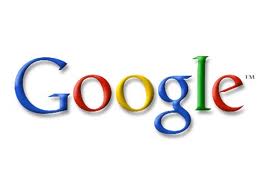 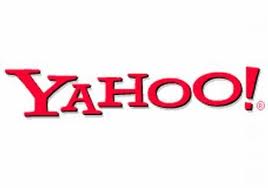 Amazing things can happen
Shared Vocabulary
Enterprise Applications
Extracting Semantic Metadata from Semi structured and Structured Sources (1999 – 2002)
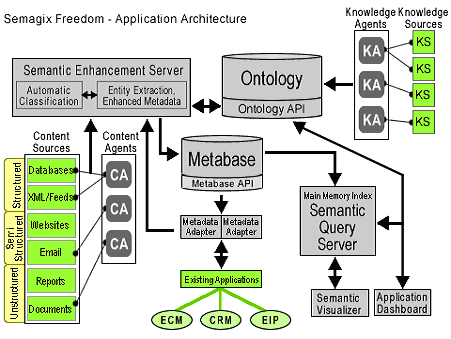 Semagix Freedom for building 
ontology-driven information system
Managing Semantic Content on the Web
Active Semantic Electronic Medical Record Application
In Use Today at Athens Heart Center For Clinical Decision Support since January 2006
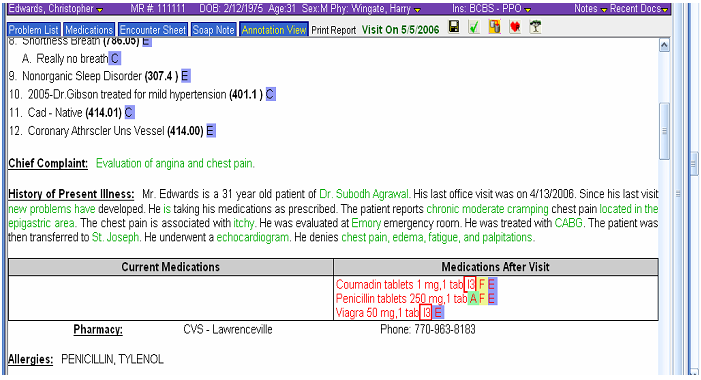 Amit P. Sheth, S. Agrawal,Jonathan Lathem, Nicole Oldham, H. Wingate, P. Yadav, and K. Gallagher, Active Semantic Electronic Medical Record, Proc. of the 5th International Semantic Web Conference
Global Investment Bank
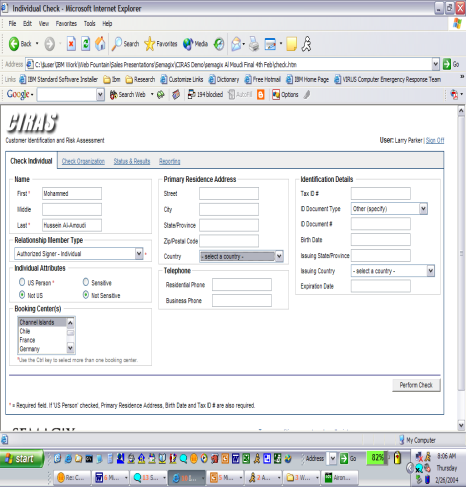 Establishing
New Account
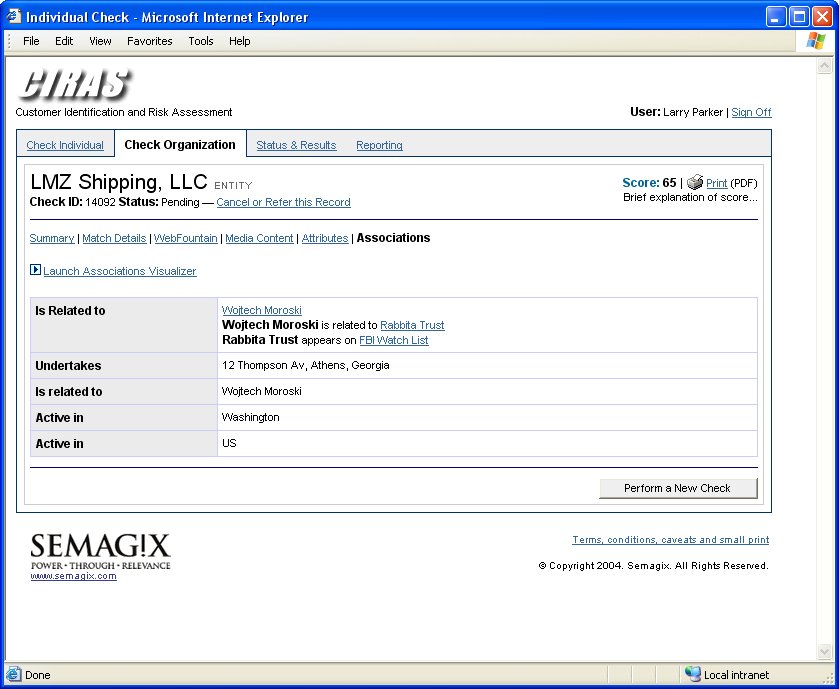 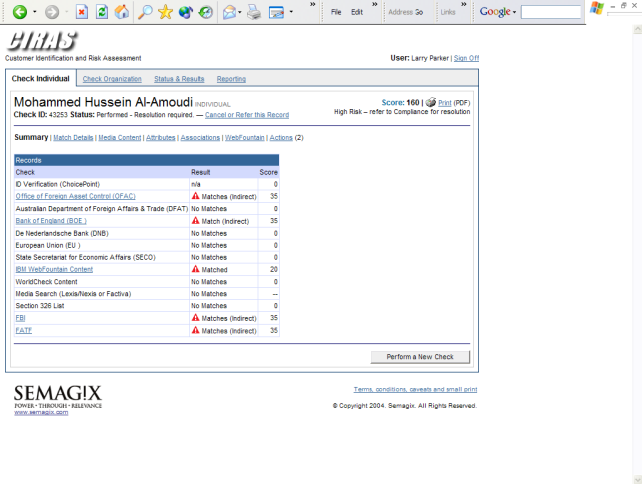 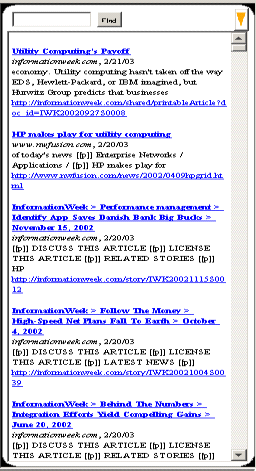 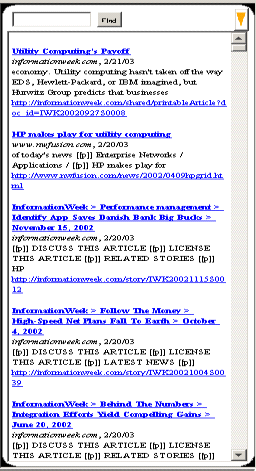 User will be able to navigate 
the ontology using a number 
of different interfaces
Scores the entity 
based on the 
content and entity 
relationships
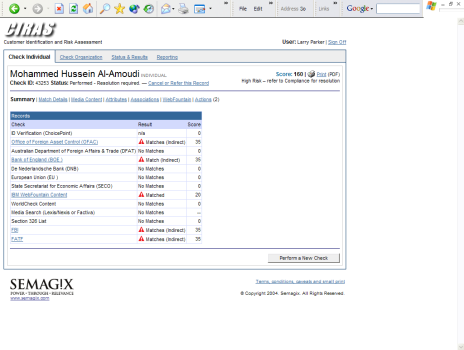 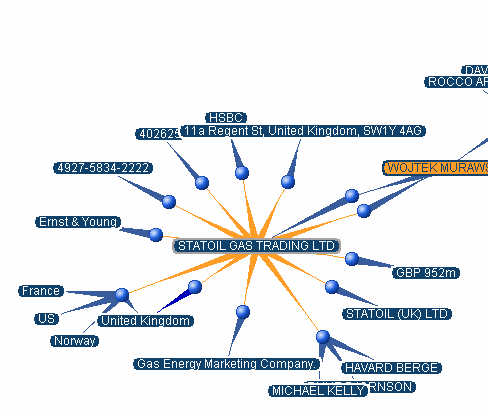 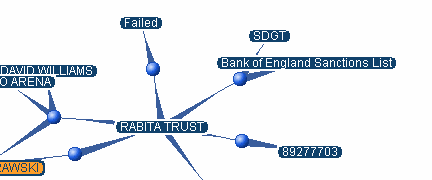 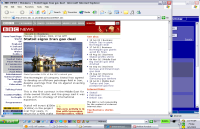 World Wide 
Web content
BLOGS,RSS
Public Records
Law 
Enforcement
Regulators
Watch Lists
Un-structure text, Semi-structured Data
Semi-structured Government Data
Fraud Prevention application used in financial services – Related KYC application is deployed at Majority of Global Banks
[Speaker Notes: (a) Serve global population of 500 users (B) Complete all source checks in 20 seconds or less © Integrate with enterprise single sign-on systems (d) Meet complex name matching and disambiguation criteria (e) Adhere to complex security requirements
Results: Rapid, accurate KYC checks; Automatic audit trails; Reduction in in false positives; Streamlines and enhances due diligence of potential high risk accounts]
Using large data sets for Structured Data on the web
Linked Open Data
Publish Open Data Sets in RDF
By 2010,  203 data data sets
25 billion Triples
Image:  http://richard.cyganiak.de/2007/10/lod/
You publish the raw data…
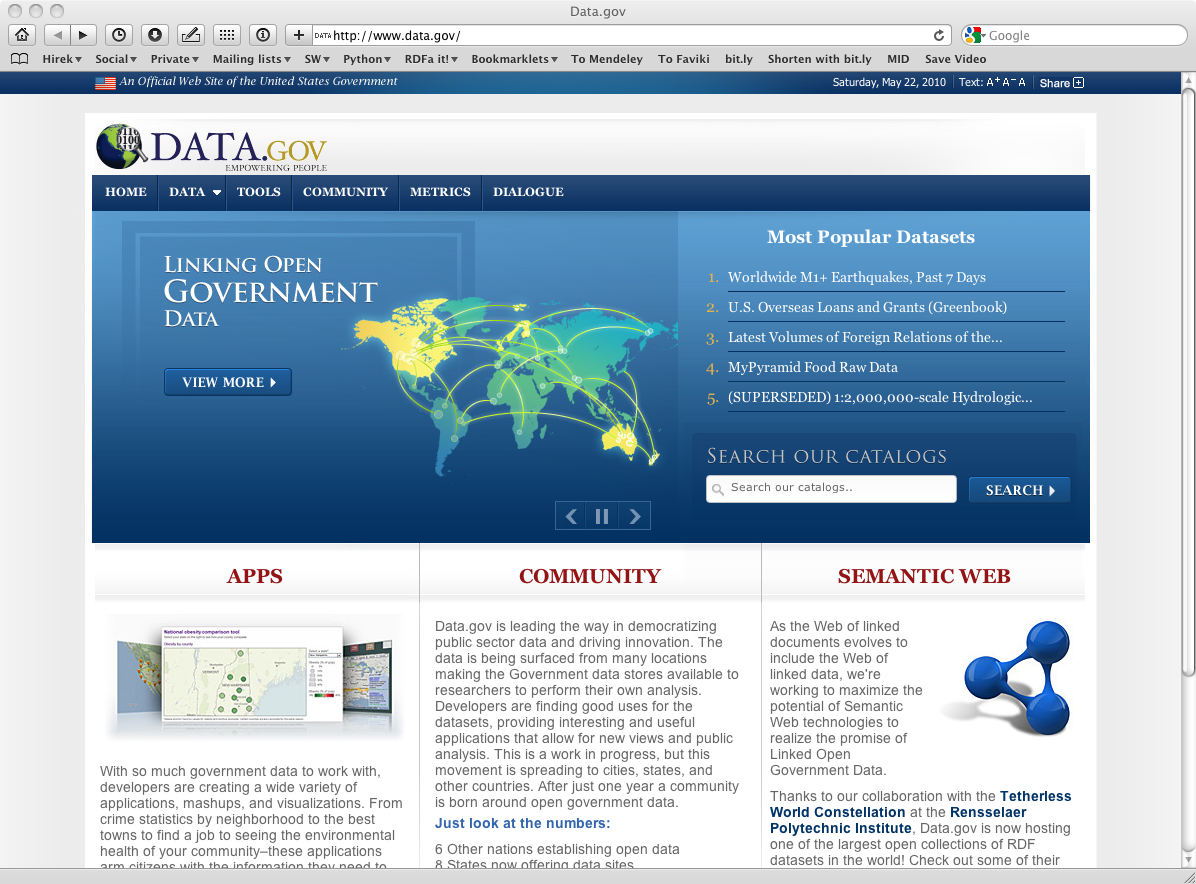 Ivan Herman, "Semantic Web Adoption and Application”, 
http://www.w3.org/People/Ivan/CorePresentations/Applications/
[Speaker Notes: Obtained from Ivan’s slide]
… and others can use it
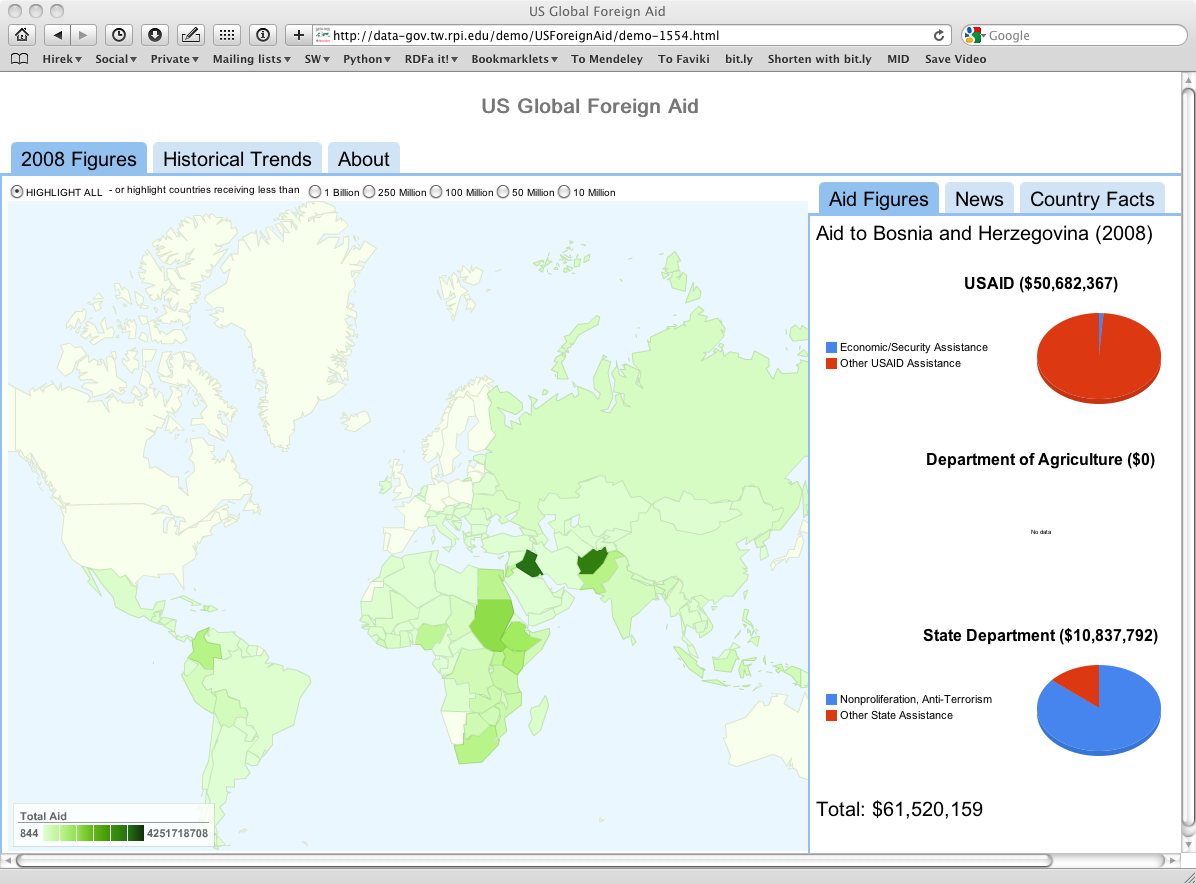 Ivan Herman, "Semantic Web Adoption and Application”, 
http://www.w3.org/People/Ivan/CorePresentations/Applications/
[Speaker Notes: Obtained from Ivan’s slide]
Using the LOD to build Web site: BBC
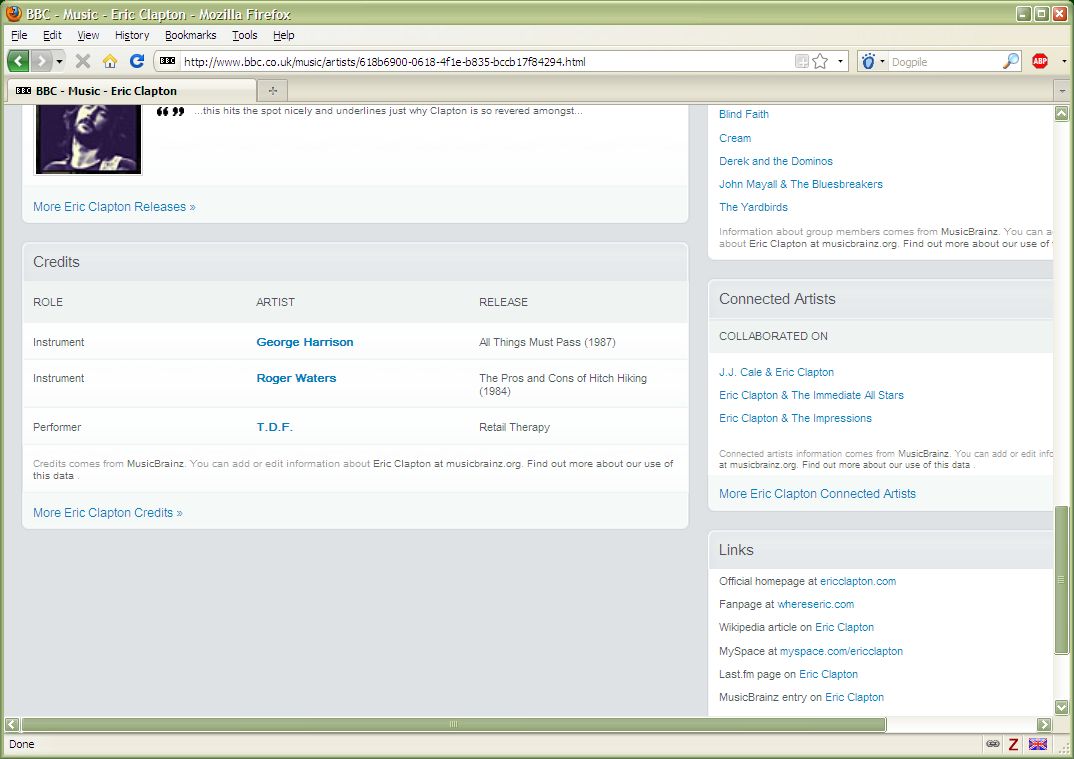 Ivan Herman, "Semantic Web Adoption and Application”, 
http://www.w3.org/People/Ivan/CorePresentations/Applications/
[Speaker Notes: Obtained from Ivan’s slide]
Using the LOD to build Web site: BBC
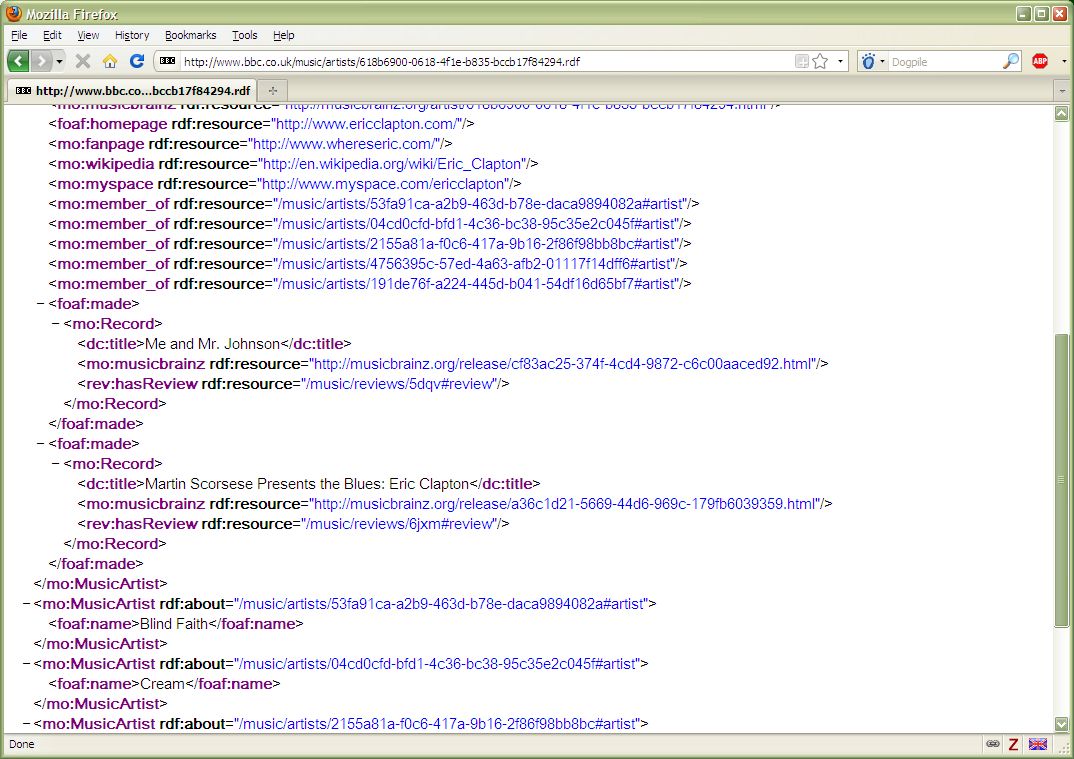 Ivan Herman, "Semantic Web Adoption and Application”, 
http://www.w3.org/People/Ivan/CorePresentations/Applications/
[Speaker Notes: Obtained from Ivan’s slide]
GoodRelations Ontology - RDFa
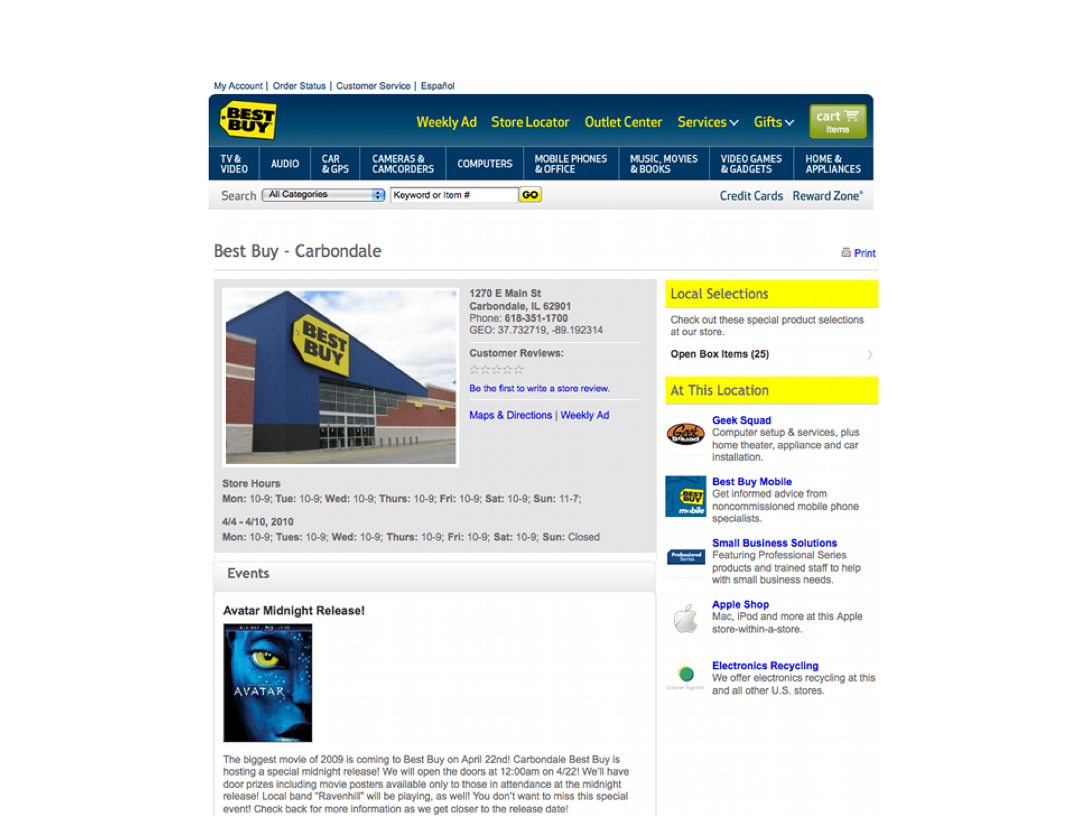 Ivan Herman, "Semantic Web Adoption and Application”, 
http://www.w3.org/People/Ivan/CorePresentations/Applications/
[Speaker Notes: Obtained from Ivan’s slide]
GoodRelations Ontology - RDFa
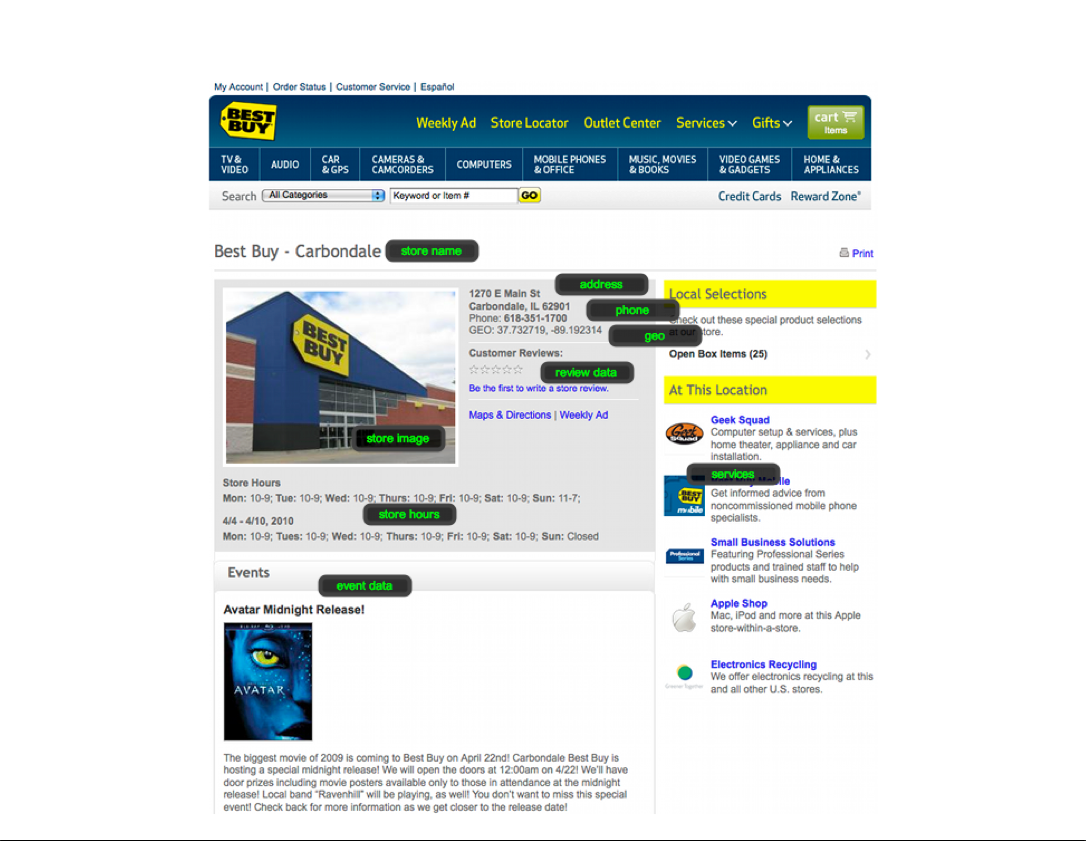 Ivan Herman, "Semantic Web Adoption and Application”, 
http://www.w3.org/People/Ivan/CorePresentations/Applications/
[Speaker Notes: Obtained from Ivan’s slide]
GoodRelations Ontology - RDFa
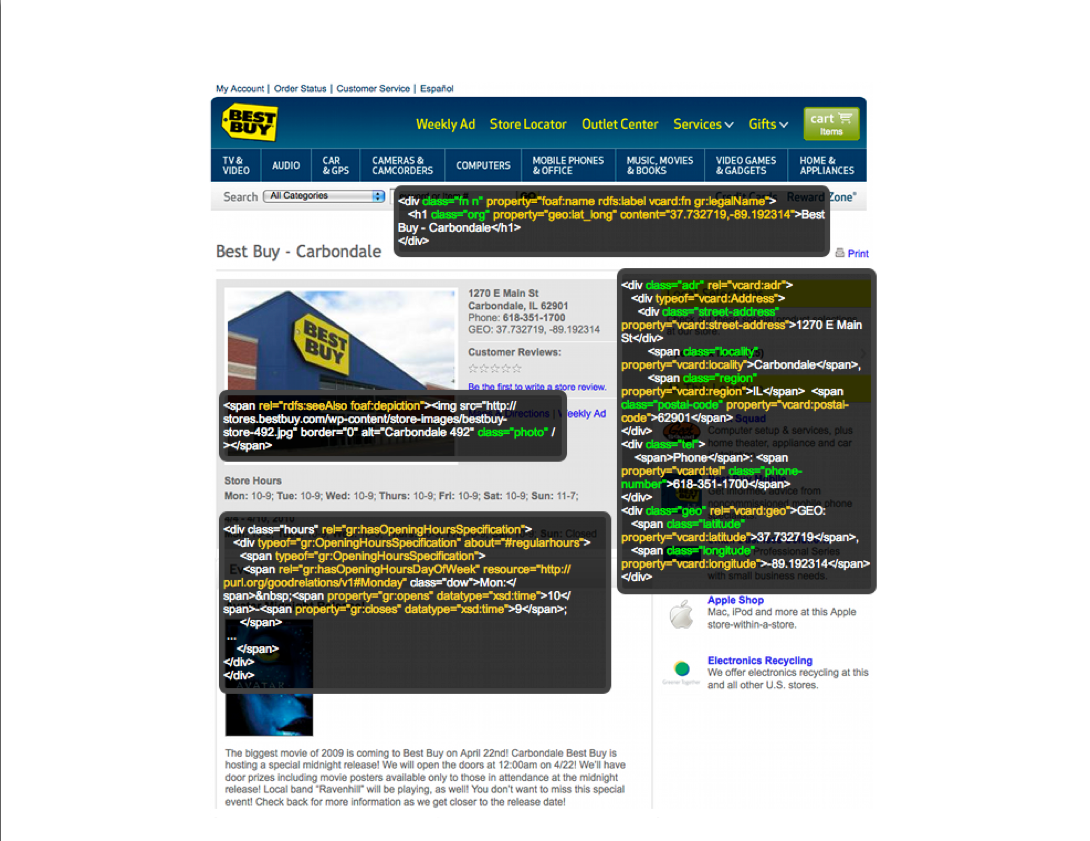 Ivan Herman, "Semantic Web Adoption and Application”, 
http://www.w3.org/People/Ivan/CorePresentations/Applications/
[Speaker Notes: Obtained from Ivan’s slide]
Using Community Engagement
BBC Sound Index
Using MusicBrainz to spot entities in the BBC Sound Index
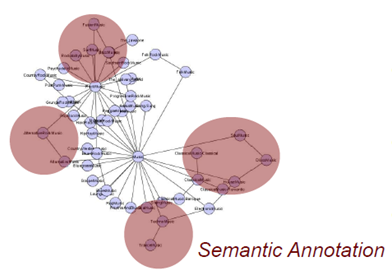 60 songs with Merry Christmas

3600 songs with Yesterday

195 releases of American Pie

32 Artists Amrican Pie
BBC Sound Index
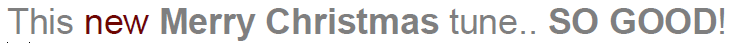 Which ‘Merry Christmas’?; ‘So Good’is also a song
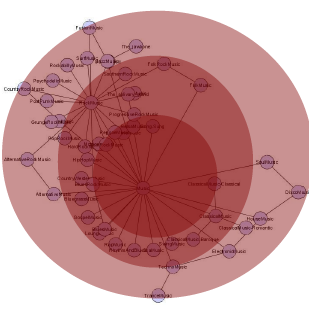 Scoped Relationship graphs
      –   Using context cues from the content, webpage title, url… 
           e.g. new Merry Christmas tune
      –   Reduce potential entity spot size           
           e.g. new albums/songs 
	
      •   Generate candidate entities
	•   Spot and Disambiguate
The Vision
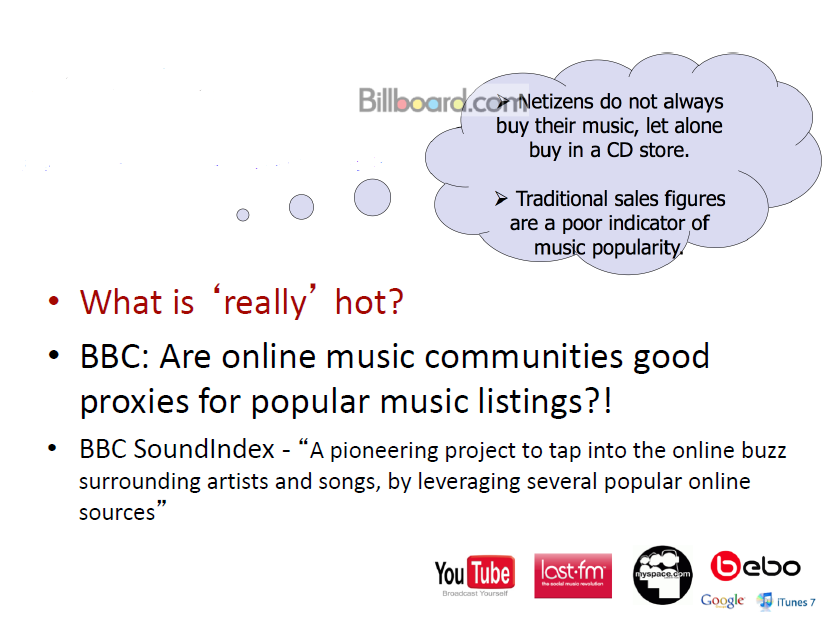 http://www.almaden.ibm.com/cs/projects/iis/sound/
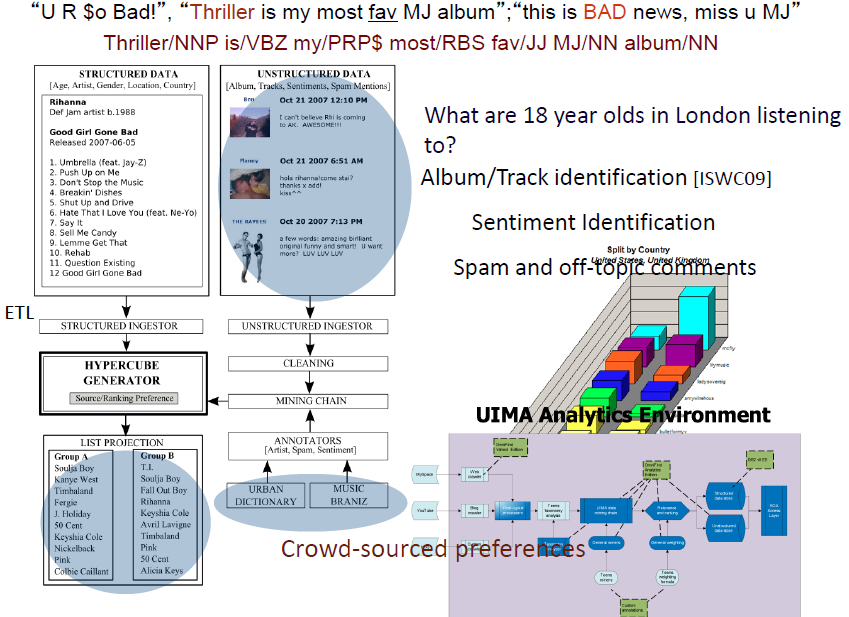 Social Data
Twitris: Semantic Social Web Mash-up
Select date
Select topic
N-gram summaries
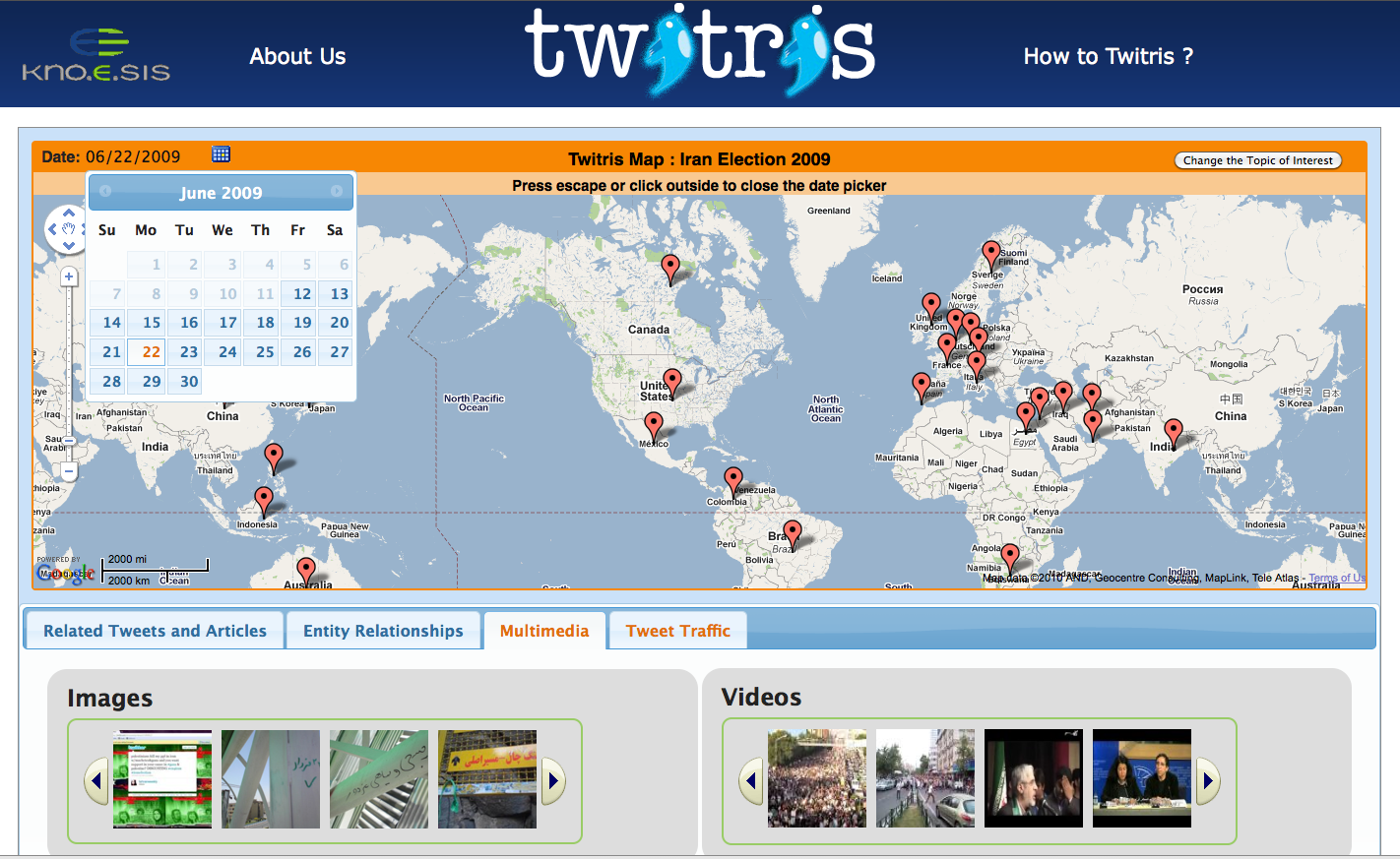 Topic tree
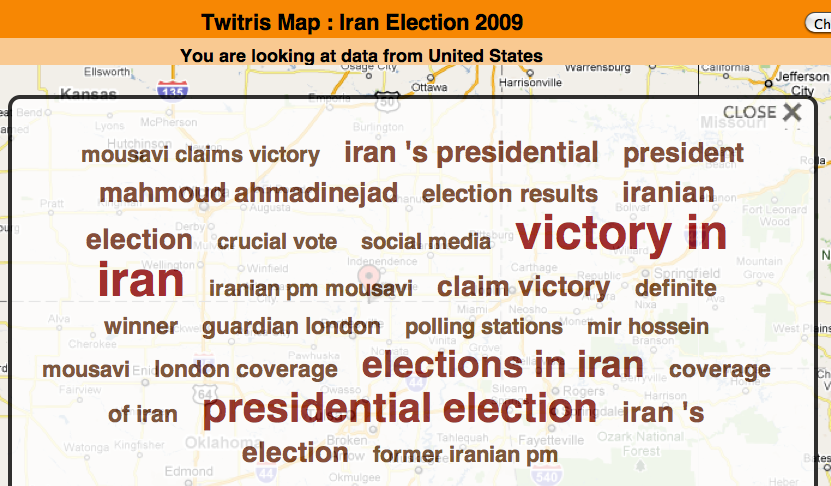 Spatial Marker
Tweet traffic
Sentiment Analysis
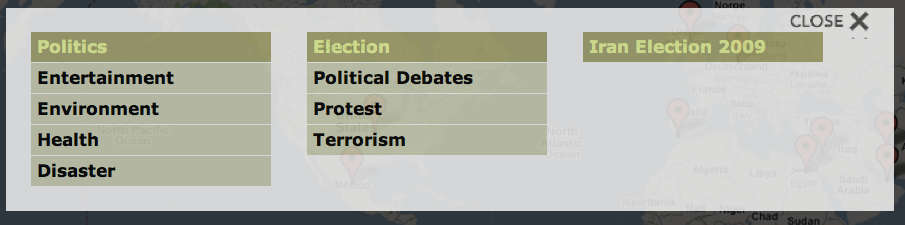 Images & Videos
Related tweets
Reference news
Wikipedia articles
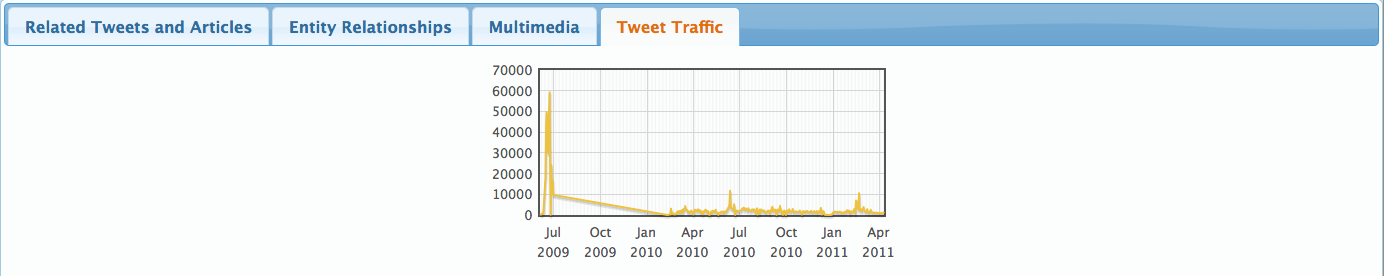 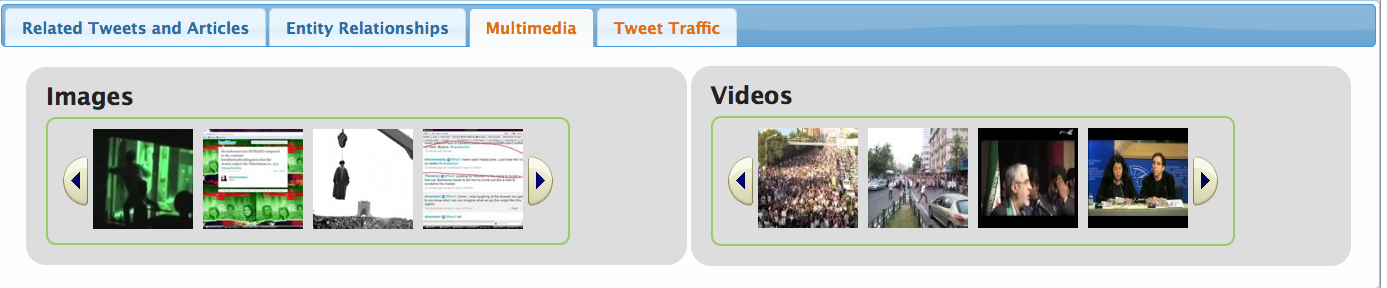 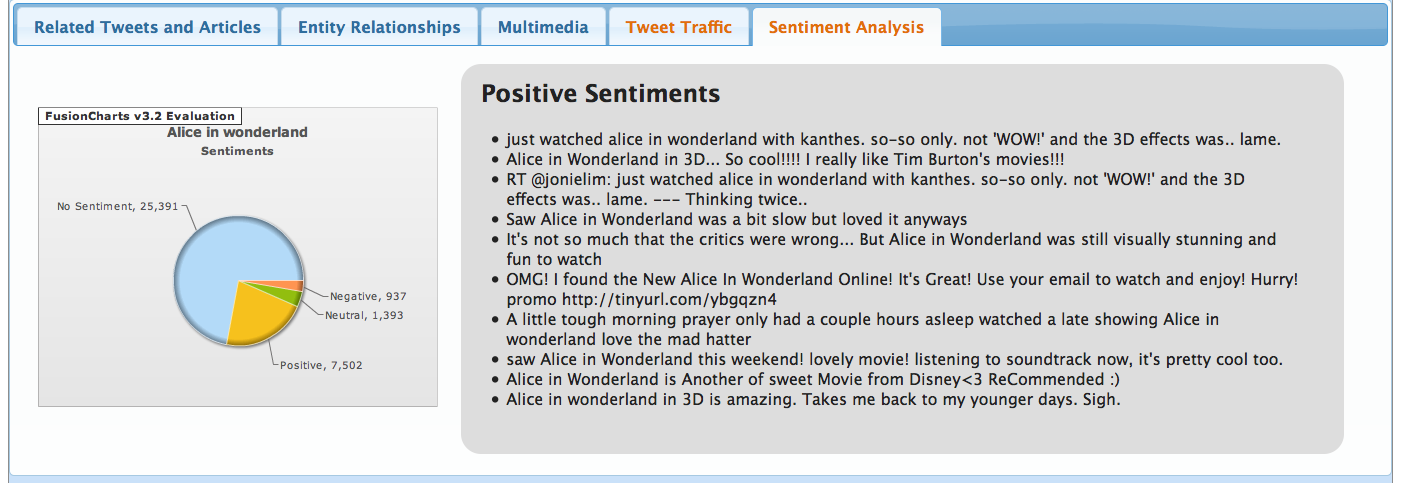 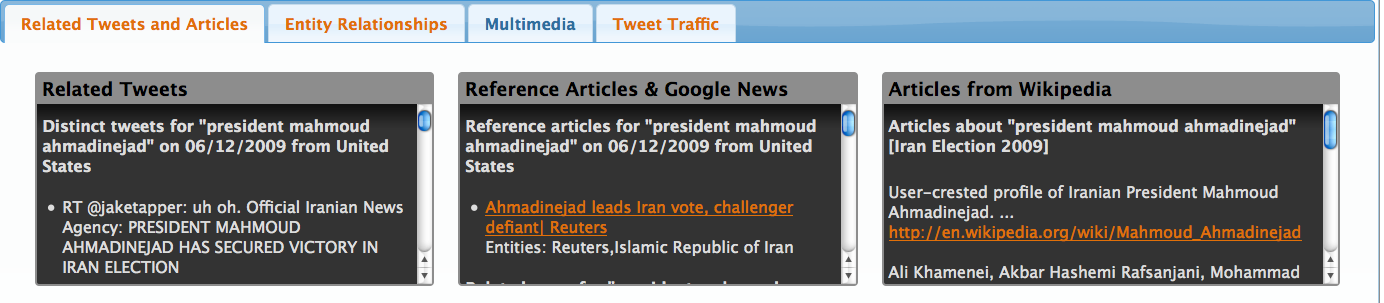 More: TWITRIS
Twarql (Twitter Feeds through SPARQL)
Semantically annotate tweets  with entities, hashtags, URLs, sentiments, etc.

Encode content in a structured format (RDF) using shared vocabularies (FOAT, SIOC, MOAT, etc.)

Structured querying of tweets

Subscribe to a stream of tweets that match a given query

Real-time delivery of streaming data.
More: TWARQL
Twarql Architecture
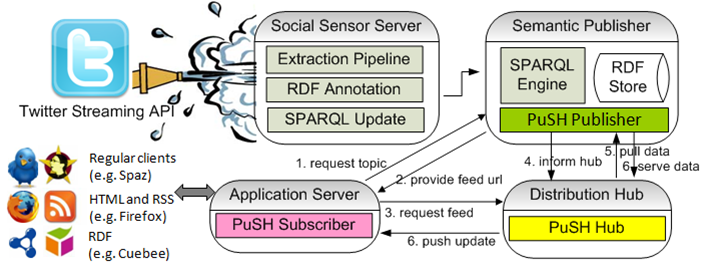 More: TWARQL
[Speaker Notes: Architecture of twarql
Stream tweets
Covert it into RDF
Use SPARQL Query to filter it]
User Controlled Content Dissemination
Create Semantic Social Graphs (FOAF) of publishers (followee) and subscribers (followers).

Dynamically create subset of subscribers (SPARQL Query on Semantic Social Graph), based on publishers privacy preference for the content generated.

 Distribute the content to only the subset of subscribers from the Social graph in (near) Real-Time

Example – 
SMOB ( Semantic Microblogging Framework)    http://smob.me                                                                                                              
Semantic Hub ( Publisher/Subscriber protocol) http://semantichub.appspot.com
Semantic Hub
Scenario ….
Give me a stream of locations where Kinect is being mentioned now
Give me all people that have said negative things about Kinect
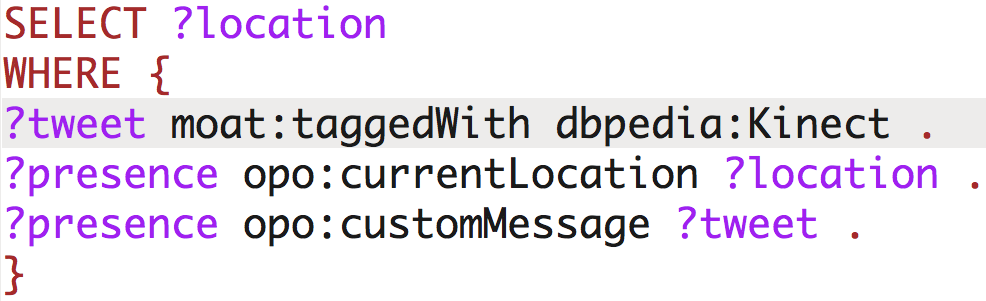 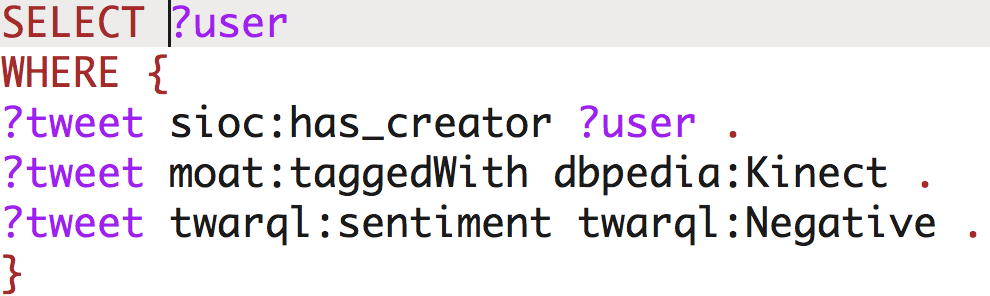 More: TWARQL
Creating Focus Specific Knowledge Bases for Knowledge Exploration
Scooner
Doozer: Base Hierarchy from Wikipedia
HPC keywords
Focused Pattern based extraction
SenseLab Neuroscience Ontologies
Initial KB Creation
Meta Knowledgebase
PubMed Abstracts
Knoesis: Parsing based NLP Triples
Enrich Knowledge Base
NLM: Rule based BKR Triples
Final Knowledge Base
More: Scooner
Search for “VIP Peptide”
More: Scooner
Exploring Relationships
More: Scooner
Interested in more?
“Citizen Sensor Data Mining, Social Media Analytics and Development     Centric Web Applications” (WWW2011)

Jorge Cardoso, Martin Hepp and Miltiadis Lytras “The Semantic Web : Real World Applications from Industry”

Ivan Herman, “Semantic Web Adoption and Application”

Michael Hausenblas, “Open Data Ireland : From Research to Practice”

Amit Sheth: “Semantics Scales Up: Beyond Search in Web 3.0” 

See showcase of several applications at: http://knoesis.org/showcase